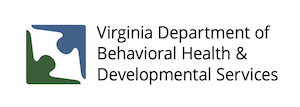 Updated 7/10/23